Transition Metals and Coordination Compounds
A Survey of The Transition Metals
The First-Row Transition Metals
Coordination Compounds
Structural Isomerism
Bonding in Complex Ions: 
	The Localized Electron Model
The Crystal Field Model
The Biologic Importance of Coordination Complexes
Metallurgy and Iron and Steel Production
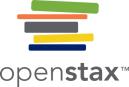 Transition Metals and the Coordination Compounds
Transition metals often form vibrantly colored complexes. The minerals malachite (green), azurite (blue), and proustite (red) are some examples. 
(credit left: modification of work by James St. John; credit middle: modification of work by Stephanie Clifford; credit right: modification of work by Terry Wallace)
Transition Metals
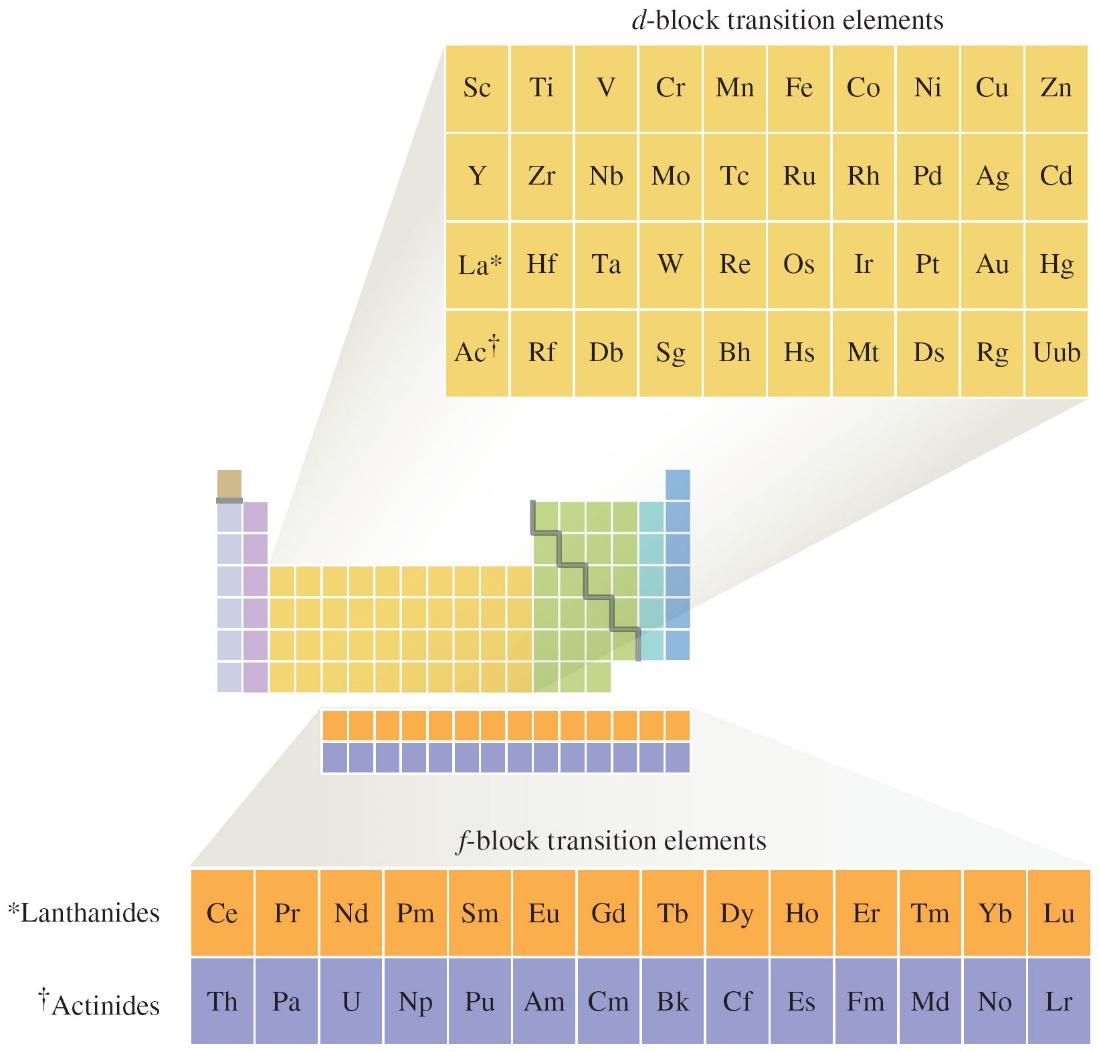 Atomic Radii of the 3d, 4d, and 5d Transition Series
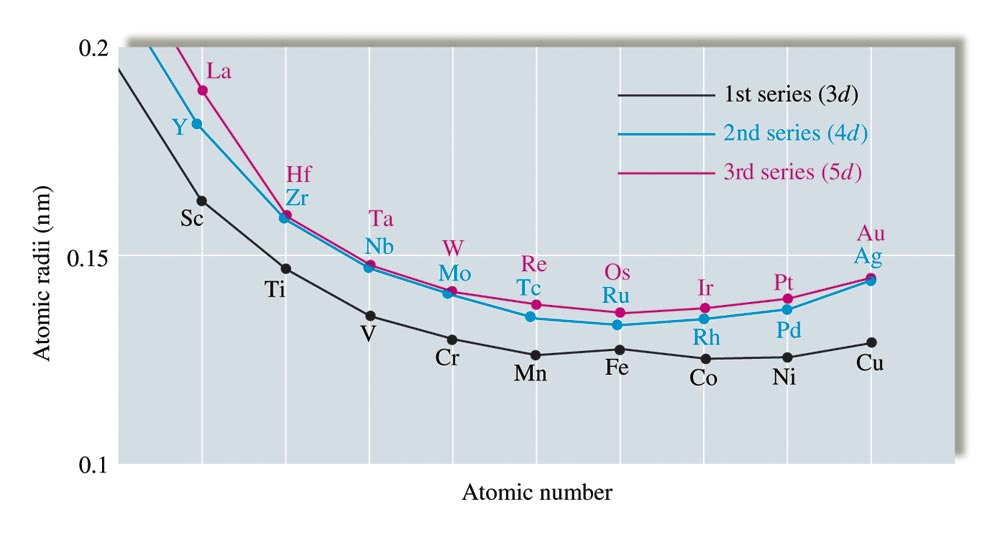 Some Important Transition Metals
Titanium – excellent structural material: light weight, high tensile strength, and corrosion and heat resistance;
Vanadium – used mostly in alloys with other metals
Chromium – production of stainless steel
Manganese – forms hard steel (e.g. armored car plate)
Iron – most abundant and most important heavy metal
Cobalt – alloys with other metals (surgical instrument)
Nickel – stainless steel alloys, re-chargeable batteries
Copper – plumbing, electrical applications, and important alloys (e.g. bronze and brass)
Zinc – production of galvanized steel
Electron Configurations of Transition Metals
The valence shell of first row transition metals have the general electron configurations in the form of: [Ar] 4s23dm
Examples:
Sc: [Ar] 4s2 3d1 
Fe: [Ar] 4s2 3d6 
Exceptions: Cr and Cu have the form: [Ar]4s13dm
Cr: [Ar]4s13d5
Cu: [Ar]4s13d10
Electron Configurations of Transition Metal Cations
First-row transition metal ions do not have 4s electrons. 
When an atom ionizes, its loses electrons from the outermost (valence) shell; 
For first-row transition metals, the 4s electrons are ionized before 3d electrons.
Examples: Fe: [Ar] 4s23d6
			       Fe2+: [Ar] 3d6
			       Fe3+: [Ar] 3d5
Ionic Compounds of Transition Metals
Many compounds of transition metals are paramagnetic – the transition metal ions have at least one unpaired electron in the valence shell;
Many compounds of transition metals are also colored – the compounds exhibit absorption in the visible region of the electromagnetic radiation spectrum
Typical Compounds of Chromium
Typical Compounds of Manganese
Typical Compounds of Iron
Typical Compounds of Cobalt
Typical Compounds of Nickel
Typical Compounds of Copper
Ionic Compounds of Transition Metals
Most transition metals exhibit more than one oxidation state.
Transition metal ions also form complex ions in aqueous solution; 
Complex ions are ions composed of transition metal ions surrounded by ligands.
Complex Ions
Complex ions- ions composed of transition metal ions surrounded by ligands.
Ligands: anions or molecules containing at least one pair of nonbonding electrons (aka lone-pair);
Ligands are covalently bonded to the transition metal ions;
The number of covalent bonds the metal ion forms with ligands is called the coordination number (c.n.):
Coordination number = 4 and 6 are the most common;
c.n. = 2 and 8 also exist, but less common.
Coordination Numbers
Complex Ion of Co3+ and NH3: Co(NH3)63+ 
(NH3 are ligand)
Coordination Compounds
These are compounds composed of complex ions and counterions;
Counterions are anions or cations needed to produce neutral compounds):
Examples:
[Co(NH3)5Cl]Cl2
[Fe(en)2(NO2)2]2SO4
NaCr(OH)4
Ligands
Neutral molecules or anions covalently bonded to the metal ion in a complex ion.
Monodentate ligands – those form one bond to the metal ion;
Bidentate ligands – those form two bonds to the metal ion;
Polydentate ligands – those form more than two bonds to a metal ion
Monodentate Ligands
From neutral molecules and their names:
H2O = aqua;	NH3 = ammine;	CO = carbonyl; 

From anions and their names:
F– = fluoro-;	Cl– = chloro-;	Br– = bromo-; 
I– = iodo-;		CN– = cyano-;	OH– = hydroxo-;
NO3– = nitrato;	NO2– = nitrito (if bonded to –O);
NO2– = nitro (if bonded to –N);	
CO32– = carbonato;
Bidentate Ligands
Ethylenediamine = H2NCH2CH2NH2 
Oxalato = C2O42– 

Bonding by bidentate ligands:
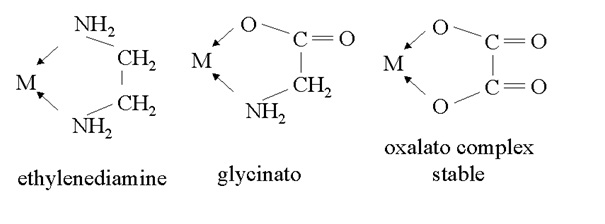 Mono- and Bi-dentate Bonding to Metal
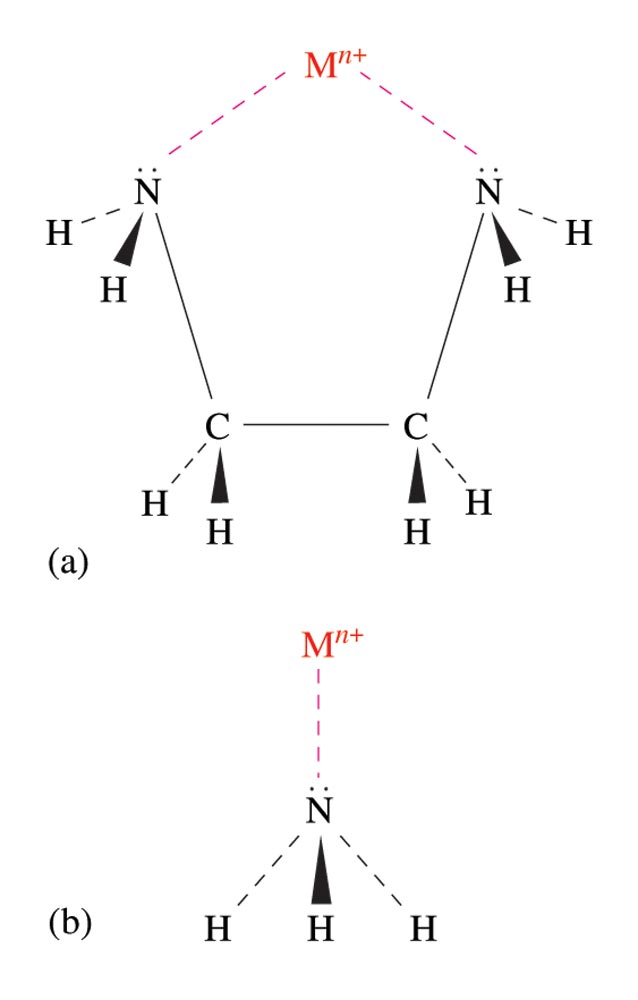 The Bidentate Ligand Ethylenediamine and the Monodentate Ligand Ammonia
Polydentate Ligand and Its Bonding to Metal
EDTA = ethylenediamine tetraacetate
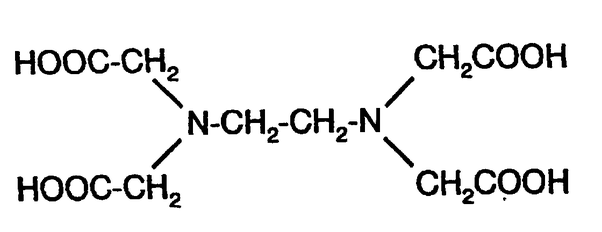 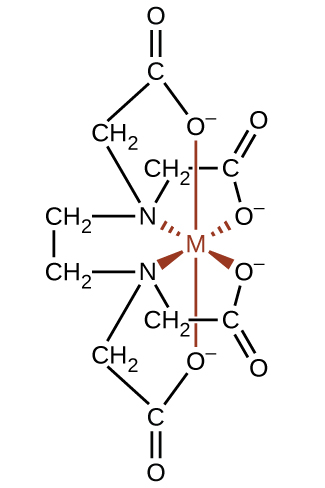 Complex ion of M2+ with EDTA
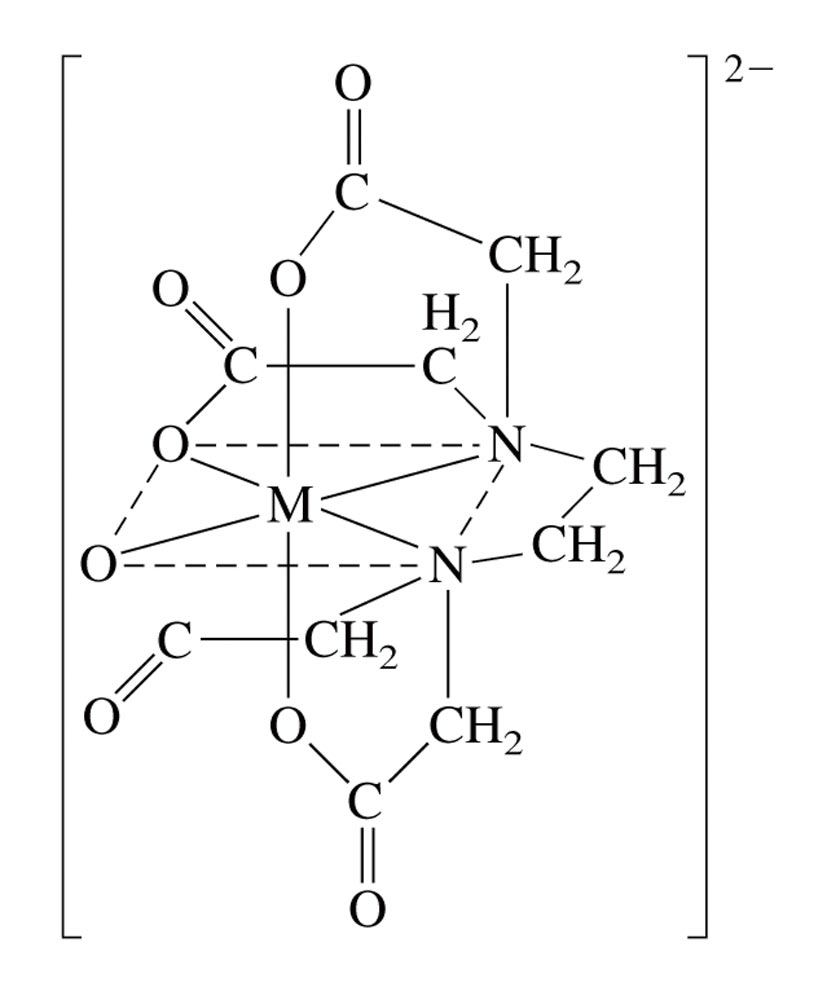 Naming Coordination Compounds
Cation is named before the anion.
For the complex ion, ligands are named before the metal ion.
For negatively charged ligands, an “o” is added to the root name of an anion (such as fluoro, bromo, chloro, etc.). 
The prefixes mono-, di-, tri-, etc., are used to denote the number of simple ligands.
The oxidation state of the central metal ion is designated by a Roman numeral:
When more than one type of ligand is present, they are named alphabetically:
If the complex ion has a negative charge, the suffix “ate” is added to the name of the metal.
Naming Coordination Compounds
Example-1: consider the compound [Co(NH3)4Cl2]Cl 
The cation is a complex ion: [Co(NH3)4Cl2]+ ;
Chloride ion, Cl– , is counter ion;
NH3 and Cl–  are ligands; (name: ammine and chloro, respectively)
Oxidation state on cobalt is +3; name: cobalt(III)) 
The name of compound is:
		Tetraamminedichlorocobalt(III) chloride
Naming Coordination Compounds
Example-2: consider the compound K3[Co(CN)6]
The complex ion is anion: [Co(CN)6]3- ;
Potassium ion, K+ , is counter ion;
CN–  ligand; (name: cyano)
Oxidation state on metal is +3; name: cobaltate(III)
The name of compound is:
		Potassium hexacyanocobaltate(III)
Formula and Names for Selected Coordination Compounds
[Co(H2O)6]Cl2: Hexaquacobalt(II) chloride
[Cr(NH3)4(H2O)2](NO3)3:
   Tetraamminediaquachromium(III) nitrate
[Co(en)2Cl2]Cl: 
    Dichlorobis(ethylenediamine)cobalt(III) chloride
Formula and Names for Selected Coordination Compounds
K4[Fe(CN)6]: Potassium hexacyanoferrate(II)
Na2[Zn(OH)4]: Sodium tetrahydroxozincate(III)
Na[CuCl2]: Sodium dichlorocuprate(I) 

[Note: if the complex ion is an anion, the name of metal ion is modified by adding ending –ate and the Latin name of the metal (if exist) is used.]
Formula, Name and Structure of Compound of Ni2+, en and Cl–;
[Ni(en)2Cl2] 
Dichlorobis(ethylenediamine)nickel(II)
Exercise-#1:
Name the following coordination compounds, and indicate the coordination number (cn) and oxidation state (os) of the transition metal in each compound.
[Cr(NH3)6](NO3)3
[Cu(NH3)4]SO4
[Co(en)2(NO2)2]Cl 
[Co(NH3)6][Cr(CN)6]
K[Cr(NH3)2Cl4]
Na3[CoCl6]
Exercise-#2:
Write the formula for each of the following coordination compounds:
Hexaamminenickel(II) nitrate
Diamminedichloroplatinum(II)
Diaquabis(ethylenediamine)copper(II) sulfate
Potassium tetracyanoaurate(III)
Sodium hexafluorocobaltate(III)
Potassium dicyanoargentate(I)
Isomerism in Coordination Compounds
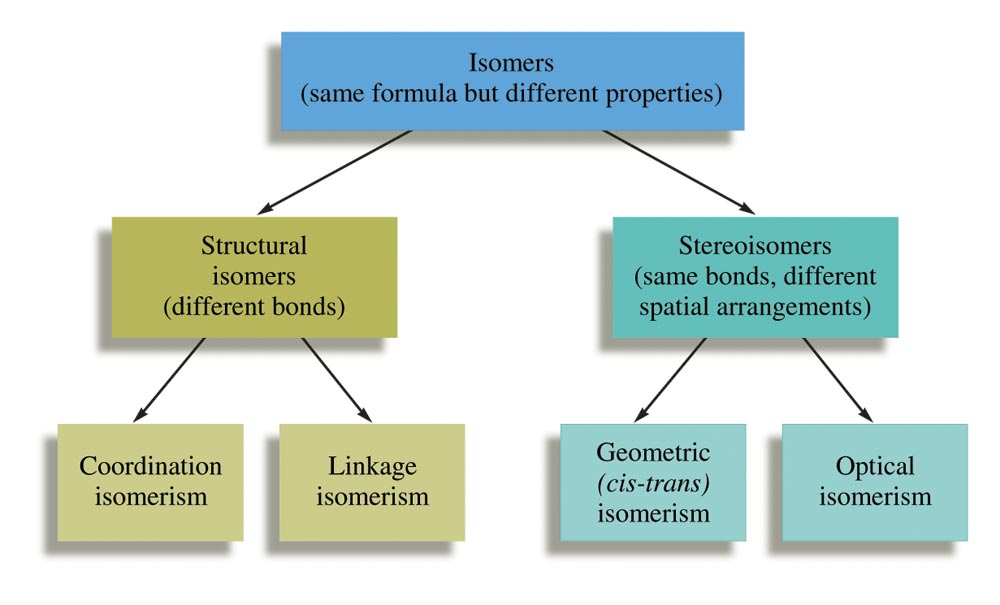 Structural Isomerism
Coordination Isomers:
Composition of the complex ion varies.
[Cr(NH3)5SO4]Br and [Cr(NH3)5Br]SO4 

Linkage Isomers:
Composition of the complex ion is the same, but the point of attachment of at least one of the ligands differs.
Linkage Isomerism of NO2–
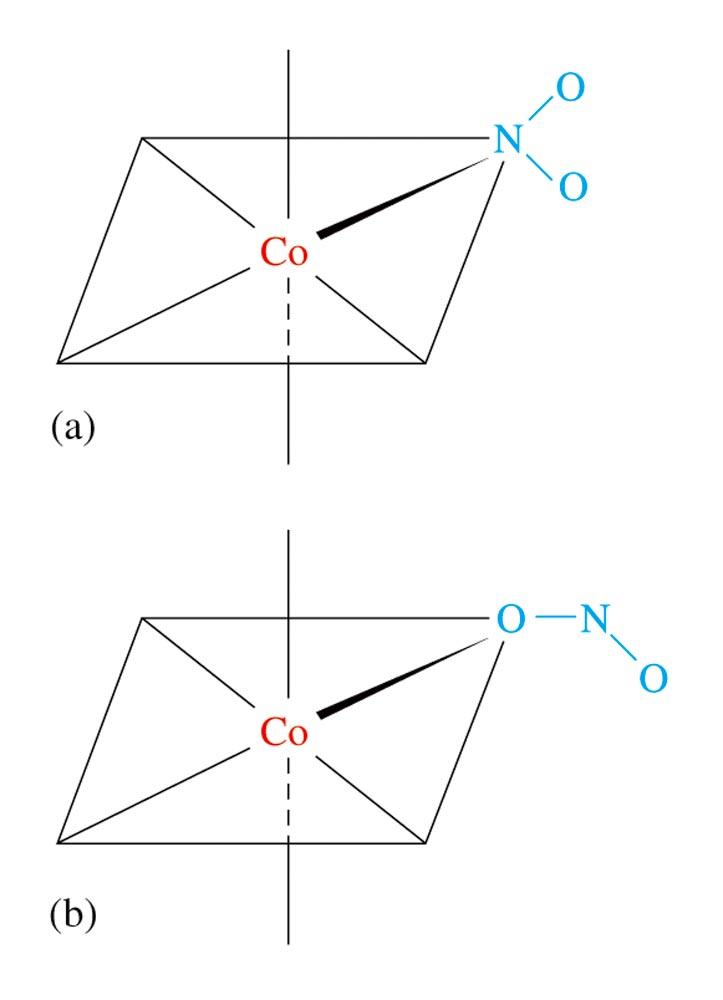 [Co(NH3)5(NO2)]Cl2 
is orange
(a)
[Co(NH3)5(ONO)]Cl2 
is red
(b)
Stereoisomerism
Geometrical Isomerism (cis-trans):
Atoms or groups of atoms can assume different positions around a rigid structure.
Cis – same side (next to each other)
Trans – opposite sides (across from each other)
Geometrical Isomers for a Square Planar Compound
Geometrical (cis-trans) Isomerism for [Pt(NH3)2Cl2](a) cis isomer(b) trans isomer
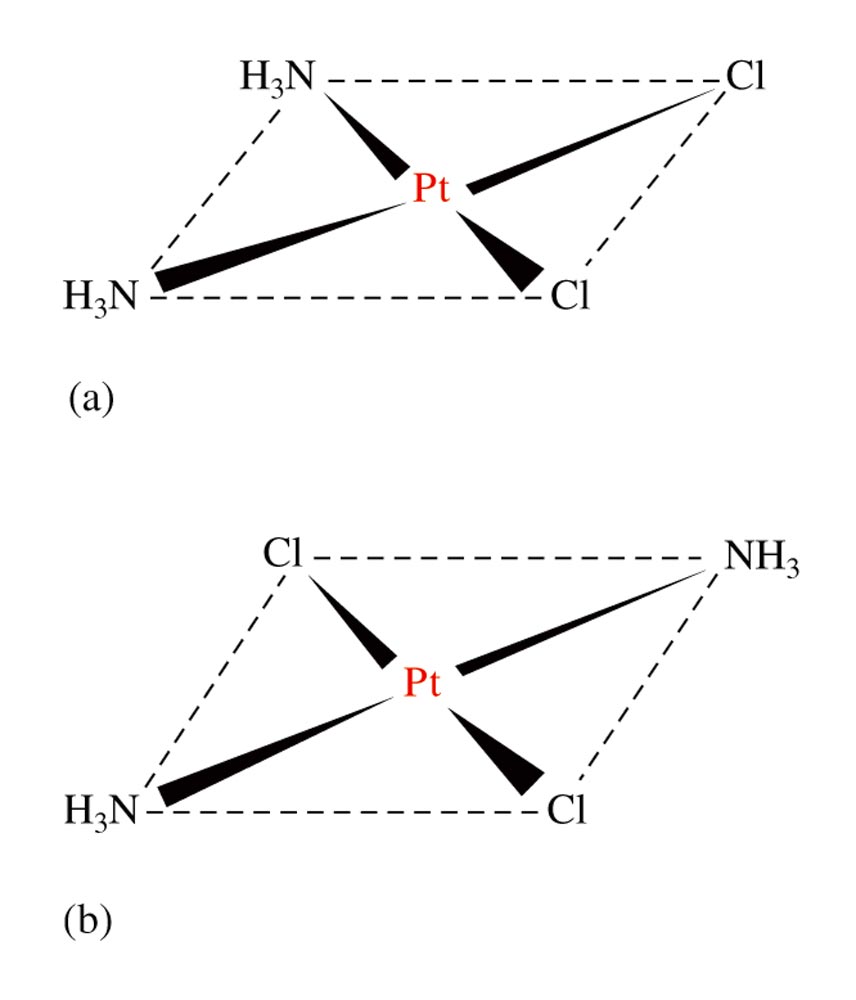 Geometrical (cis-trans) Isomerism for an Octahedral Complex Ion, [Co(NH3)4Cl2]+
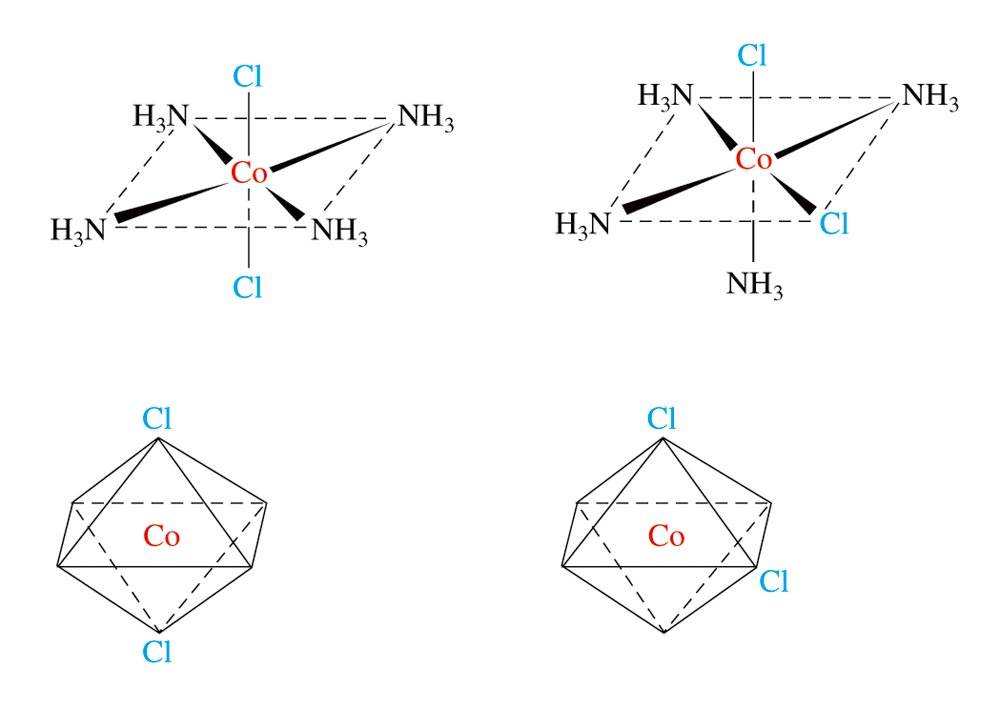 Stereoisomerism
Optical Isomerism:
Isomers have opposite effects on plane-polarized light.
If one isomer rotates plane-polarized light 10o clockwise, the other isomer will rotate it 10o counter-clockwise.
Unpolarized Light Consists of Waves Vibrating in Many Different Planes
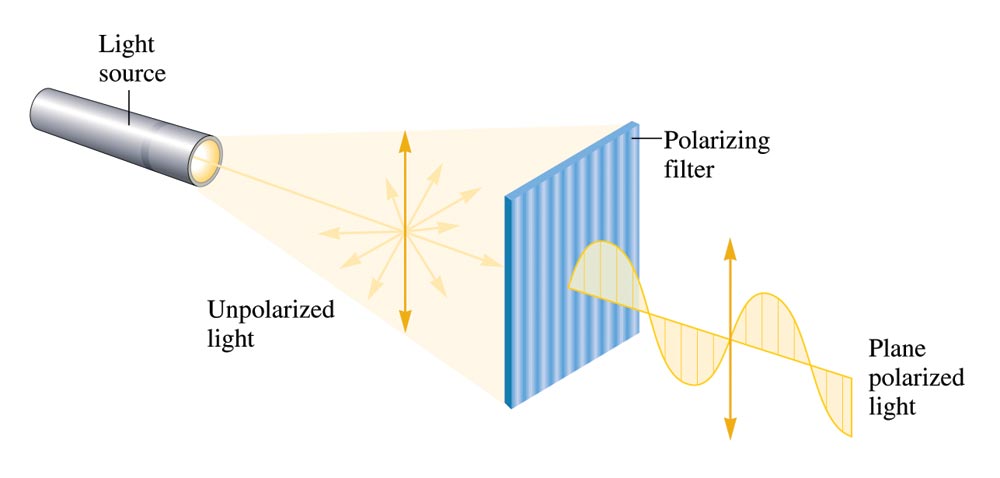 The Rotation of the Plane of Polarized Light by an Optically Active Substance
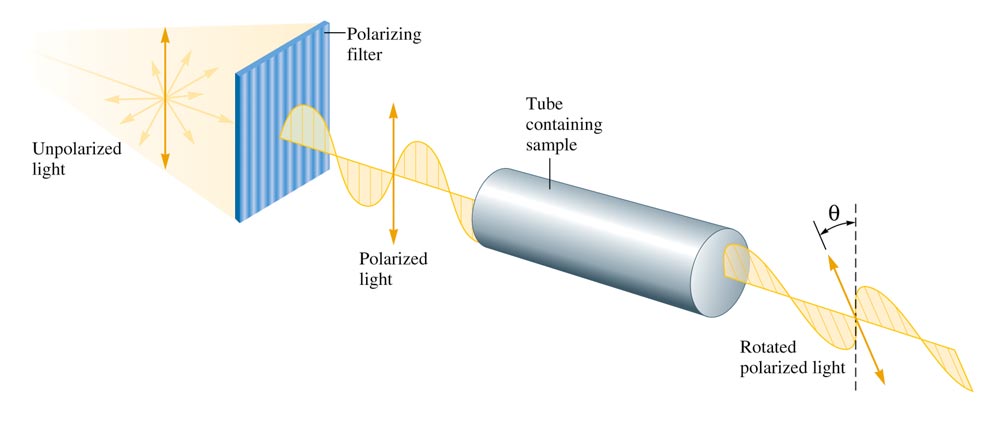 Optical Activity
Exhibited by chiral molecules – molecules that have nonsuperimposable mirror images.
Enantiomers – nonsuperimposable mirror image isomers.
A Human Hand Exhibits a Nonsuperimposable Mirror Image
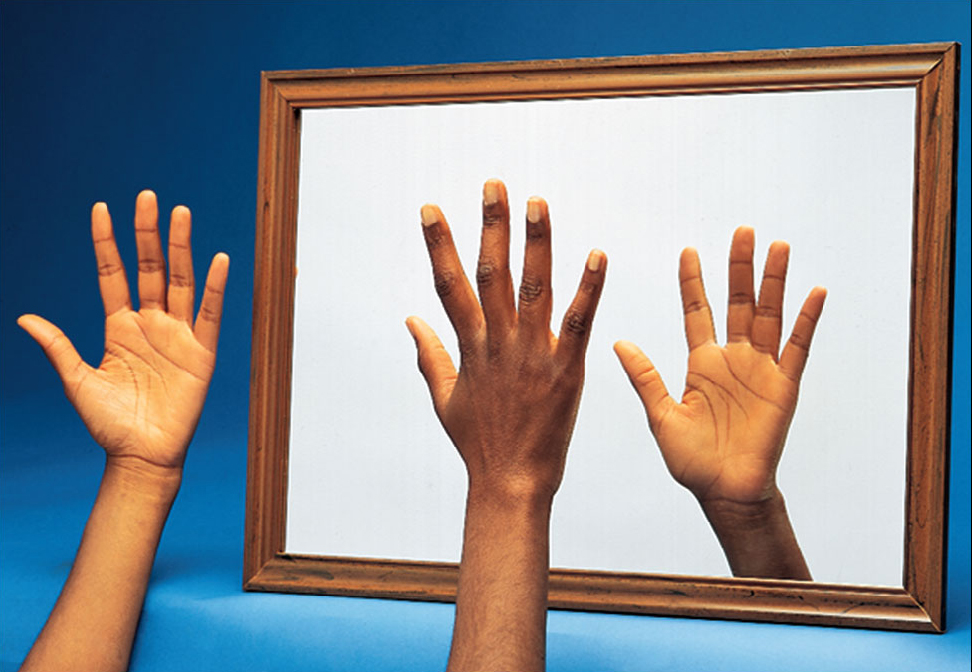 Isomerism
Does the compound [Co(en)2Cl2]Cl exhibit geometrical isomerism?  
Yes

Does it exhibit optical isomerism?
Trans form – No
Cis form – Yes
Explain.
Bonding in Complex Ions
The VSEPR model for predicting structure generally does not work for complex ions. However, we can assume:
All complex ions with a coordination number of 6 will have an octahedral arrangement of ligands.
Complexes with two ligands will be linear.
Complexes with a coordination number of 4 can be either tetrahedral or square planar.
Bonding in Complex Ions
2.	The interaction between a metal ion and a ligand can be viewed as a Lewis acid–base reaction with the ligand donating a lone pair of electrons to an empty orbital of the metal ion to form a coordinate covalent bond.
Bonding in Complex Ion: The Localized Electron Model
The interaction between a metal ion and a ligand can be viewed as a Lewis acid-base reaction
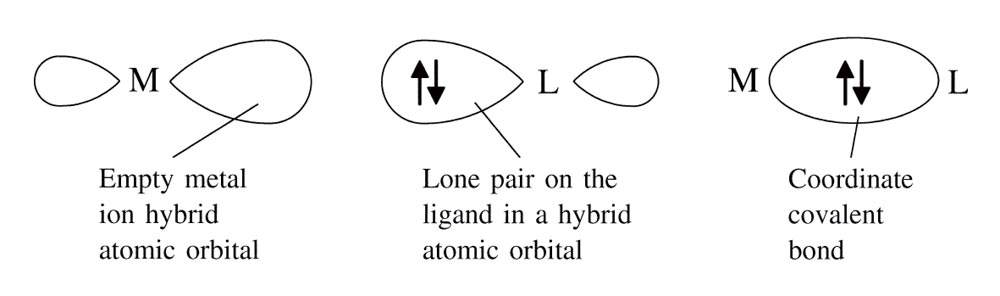 Bonding in Complex Ion: The Localized Electron Model
Co3+ ion has 6 empty d2sp3 hybrid orbitals; each can accept an electron pair from a NH3 ligand.
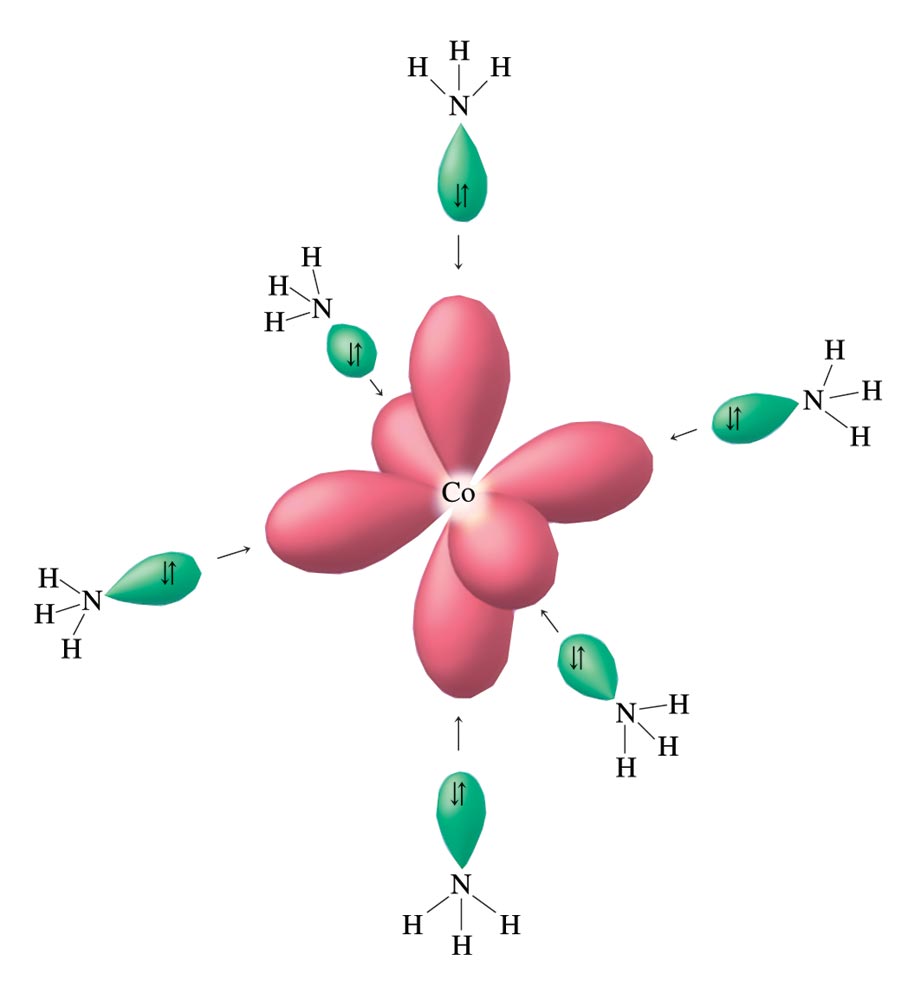 Bonding in Complex Ion: The Localized Electron Model
The diagram below indicates hybrid orbitals required for tetrahedral, square planar, and linear complex ions.
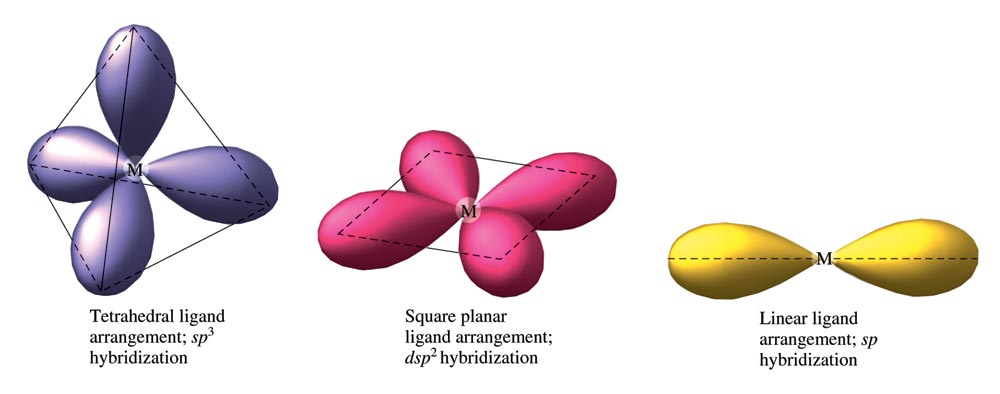 Bonding in Complex Ion:The Crystal Field Model
Model focuses on the splitting of d orbitals energy.
Assumptions
Ligands are negative point charges.
Metal–ligand bonding is entirely ionic:
strong-field ligands cause large splitting of d orbitals; resulting in low–spin state complexes;
weak-field ligands cause small splitting of d orbitals; resulting in high–spin state complexes;
Bonding in Complex Ion:The Crystal Field Model
Octahedral Complexes:
Assumption:
dx2 – y2  and dz2 point their lobes directly at the point-charge ligands.

dxy, dxz and dyz point their lobes between the point charges.
Bonding in Complex Ion:The Crystal Field Model
An Octahedral Arrangement of Point-Charge Ligands and the Orientation of the 3d Orbitals
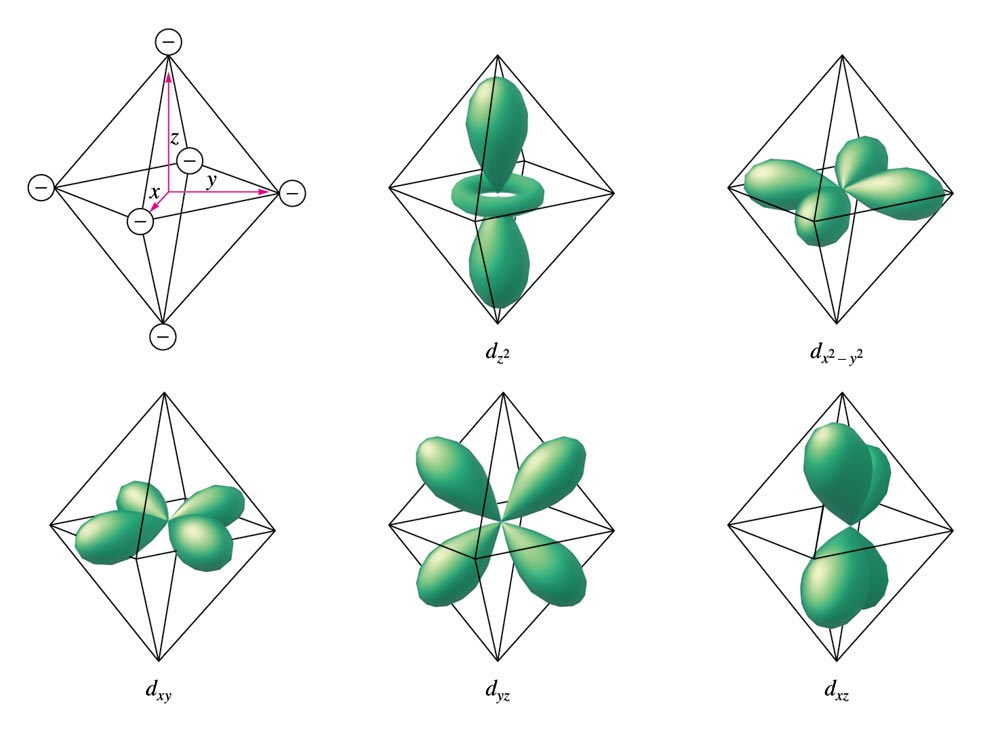 Bonding in Complex Ion:The Crystal Field Model
Which Type of Orbital is Lower in Energy?
Because the negative point-charge ligands repel negatively charged electrons, the electrons will first fill the d orbitals farthest from the ligands to minimize repulsions.
The dxy, dxz and dyz orbitals are at a lower energy in the octahedral complex than are the dx2 – y2  and dz2  orbitals.
Bonding in Complex Ion:The Crystal Field Model
The Energies of the 3d Orbitals for a Metal Ion in an Octahedral Complex
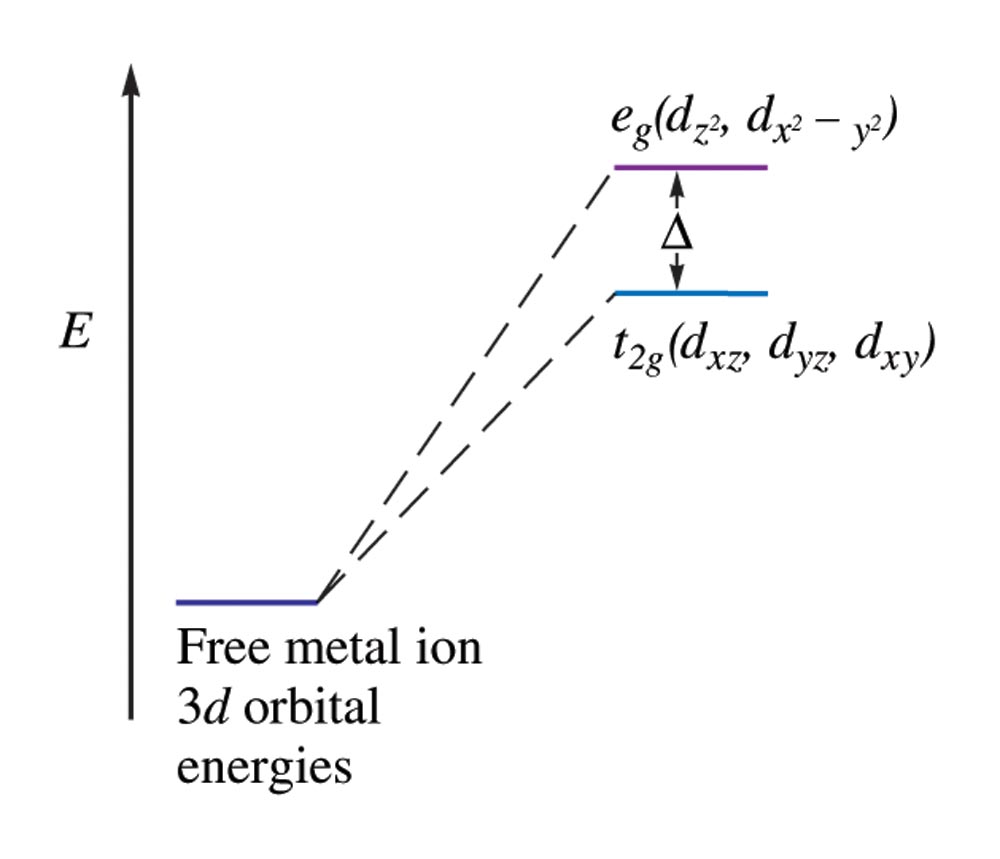 Bonding in Complex Ion:The Crystal Field Model
Possible Electron Arrangements in the Split 3d Orbitals in an Octahedral Complex of Co3+
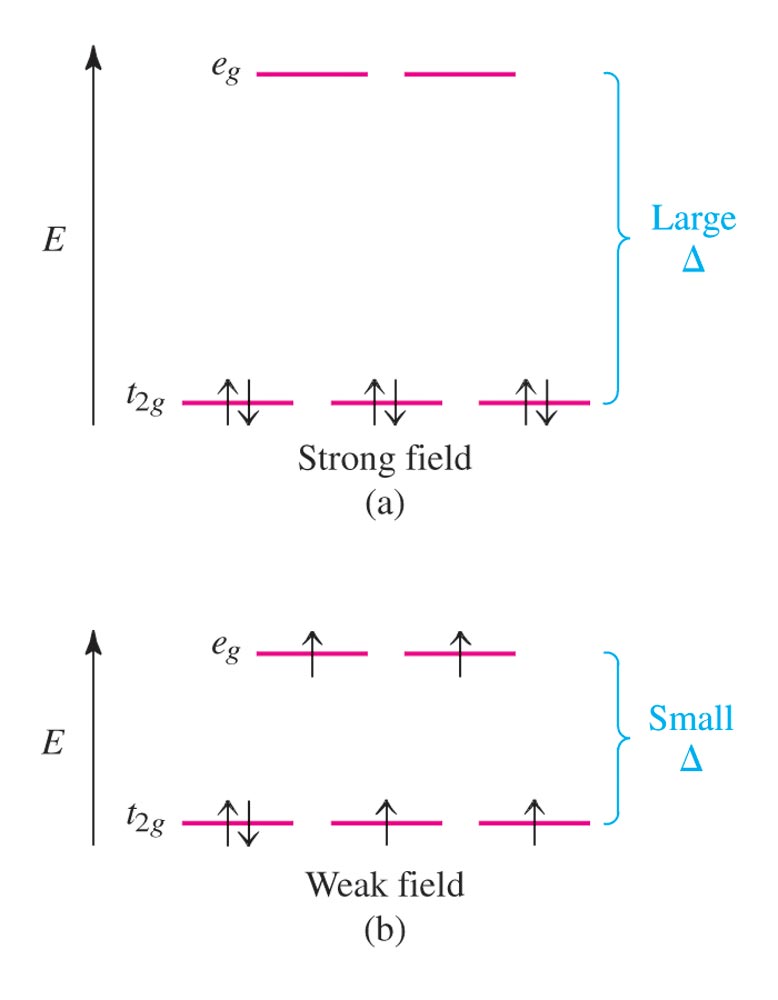 Bonding in Complex Ion:The Crystal Field Model
Magnetic Properties
Strong–field (low–spin):
 Yields the minimum number of unpaired electrons.
Weak–field (high–spin):
 Gives the maximum number of unpaired electrons.
Hund’s rule still applies.
Bonding in Complex Ion:The Crystal Field Model
Spectrochemical Series of ligands:
Strong–field ligands to weak–field ligands.
	
    (large splitting)				      (small splitting)
	CN– > CO > NO2– > en > NH3 > H2O > OH– > F– > Cl– > Br– > I–

Magnitude of d-orbital energy splitting for a given ligand increases as the charge on the metal ion increases.
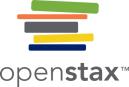 Complex Ion Colors
When a substance absorbs certain wavelengths of light in the visible region, the color of the substance is determined by the wavelengths of visible light that remain.
Substance exhibits the color complementary to those absorbed.
Color Wheel
Complex Ion Colors
The ligands coordinated to a given metal ion determine the size of the d–orbital splitting, thus the color changes as the ligands are changed.
A change in splitting means a change in the wavelength of light needed to transfer electrons between the t2g and eg orbitals.
Absorption of Visible Light by the Complex Ion [Ti(H2O)6]3+
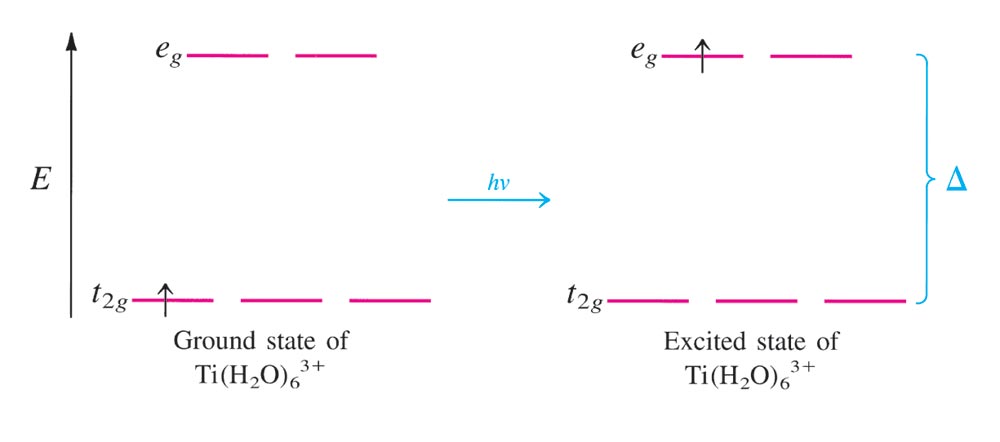 Crystal Field Model for Tetrahedral Complexes
None of the 3d orbitals “point at the ligands”.
Difference in energy between the split d orbitals is significantly less.
d–orbital splitting will be opposite to that for the octahedral arrangement.
Weak–field case (high–spin) always applies.
The d Orbitals in a Tetrahedral Arrangement of Point Charges
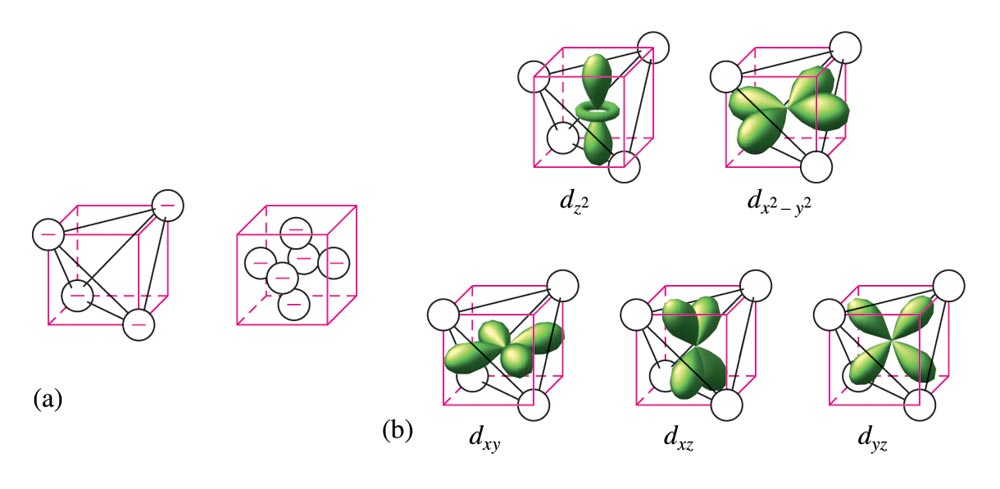 The Crystal Field Diagrams for Octahedral and Tetrahedral Complexes
The d-Orbital Energy Diagrams for Square Planar Complexes
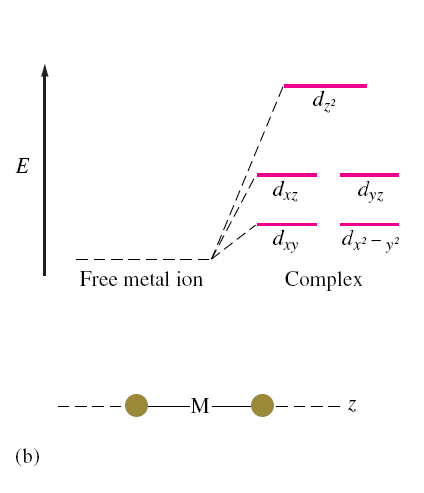 The d-Orbital Energy Diagrams for Linear Complexes where the ligands lie along the z-axis
The Biological Importance of Coordination Complexes
Metal ion complexes are used in humans for the transport and storage of oxygen, as electron-transfer agents, as catalysts, and as drugs.
First-Row Transition Metals and Their Biological Significance
Biological Importance of Iron
Plays a central role in almost all living cells.
Component of hemoglobin and myoglobin.
Involved in the electron-transport chain.
Biological Importance of Iron:The Heme Complex
Biological Importance of Iron:The Heme Complex
Myoglobin
The Fe2+ ion is coordinated to four nitrogen atoms in the porphyrin of the heme (the disk in the figure) and on nitrogen from the protein chain.
This leaves a 6th coordination position (the W) available for an oxygen molecule.
Biological Importance of Iron:The Heme Complex
Hemoglobin:
Each hemoglobin has two α chains and two β chains, each with a heme complex near the center.
Each hemoglobin molecule can complex with four O2 molecules.
Metallurgy and Iron and Steel Production
Metallurgy:
The process of separating metal from their ores and preparing them for use.
Steps involved:
Mining
Pretreatment of the ore
Reduction to the free metal
Purification of the metal (refining)
Alloying
Pyrometallurgy of Iron
Carried in a blast furnace
The charge - a mixture of iron ore, coke, and CaCO3 - fed into the top of the blast furnace;
A blast of hot air (~2000o C) is forced through the bottom of the furnace;
Pyrometallurgy of Iron
Reactions in the Blast Furnace:
   	2C(s) + O2(g)    2CO(g);
   	CaCO3(s)    CaO(s) + CO2(g);
   	CO2(g) + C(s)   2 CO(g);
   	3Fe2O3(s) + CO(g)   2Fe3O4(s) + CO2(g);
   	Fe3O4(s) + CO(g)    3FeO(s) + CO2(g);
   	FeO(s)  +  CO(g)    Fe(l) +  CO2(g);
Overall reaction:  Fe2O3(s) + 3CO(g)    2Fe(l) + 3CO2(g);
Metallurgy and Iron and Steel Production
The Blast Furnace Used In the Production of Iron
Products of Blast Furnace
Pig iron – contains 3 – 4% C, some S, P, and Si;
Slag – a molten waste bi-product containing CaSiO3
Purification of Pig Iron
carried out in the basic oxygen furnace; 
Inorganic impurities (such as C, Si, P, and S) are converted to their oxides;
Volatile oxides, such as CO2, SO2 & P4O10 vaporize, 
Nonvolatile oxides, such as SiO2, reacts with CaO to form CaSiO3, and are removed from molten iron;
Carbon steel, which contains 1-1.5% C, is produced in the basic oxygen furnace;
Other types of steels are also made by adding other metals such as Mn, Cr and Ni.
The Basic Oxygen Process for Steelmaking
Much faster.
Exothermic oxidation reactions proceed so rapidly that they produce enough heat to raise the temperature nearly to the boiling point of iron without an external heat source.
Types of Streel and Their Uses
Carbon steel  (1.3%C & 98.7%Fe); hard steel; 
used for tools;
Manganese steel (10-18% Mn, 90-82% Fe, & 0.5% C); 
hard steel; resistance to wear; 
used for railroad rails, safes, and armor plate;
Stainless steel (14-18% Cr, 7-9% Ni, 97-73% Fe & 0.2% C);
resistant to corrosion; used for Cutlery and instruments;
Nickel steel	 (2-4% Ni, 98-96% Fe & 0.5% C);	
hard, elastic, and resistant to corrosion; 
used for drive shafts, gears, and cables.
Metallurgy of Copper
Principal ores for copper: chalcocite (Cu2S) and chalcopyrite (CuFeS2);
Ores are roasted to remove sulfur;
2Cu2S(s) + 3O2(g)    2Cu2O(s) + 2SO2(g)
2 Cu2O(s) +  Cu2S(s)    6Cu(s) + SO2(g);
Resulting product is called copper matte, which contains 96-99% copper.
Further purification done by electrolysis.
Uses of Copper
Copper is used to make alloys, such as bronze and brass, and in coinage;
Nickel (the coin) composed of 75% Cu and 25% Ni;
Dimes and quarters: made of pure copper sandwiched between thin layers of Cu-Ni alloy, which contains 91.67% Cu.
Important Alloys of Copper